TurnitinΕγγραφή φοιτητή
Κύρια λειτουργία του Turnitin
• Αντιπαραβάλλει το υποβληθέν κείμενο της εργασίας με τη βάση του Turnitin

 • Δημιουργεί μια Αναφορά (Originality Report) όπου βρίσκει ίδιο κείμενο της εργασίας σε πηγές στη βάση του Turnitin (το δείχνει με χρωματιστό φόντο) 

• Υπολογίζει τον Δείκτη Ομοιότητας (Similarity Report) το αριθμητικό ποσοστό του κειμένου της εργασίας που βρέθηκε στη βάση του Turnitin
Που ψάχνει το Turnitin ομοιότητα?
Η υπηρεσία του ελέγχου ομοιότητας (Similarity Check) επιτρέπει τον έλεγχο των αρχείων που υπέβαλαν οι φοιτητές 
στο παγκόσμιο αποθετήριο εργασιών, 
σε περιοδικά και δημοσιεύσεις, 
στο αποθετήριο του κάθε ιδρύματος 
και σε μια τεράστια συλλογή αρχειοθετημένων ιστοσελίδων στο διαδίκτυο.
Οδηγίες  εγγραφής
Η αίτηση εγγραφής στο Turnitin γίνεται από το ΔΙΔΑΣΚΟΝΤΑ αλλά και από τον ίδιο το φοιτητή με πληροφορίες από το διδάσκοντα.

 Ο φοιτητής λαμβάνει ένα email καλωσορίσματος

Ακολούθως πρέπει να δώσετε ένα κωδικό password (Set up your turnitin account) για να δημιουργήσετε τον δικό του κωδικό (Create password) και ο λογαριασμός είναι έτοιμος
1.Εγγραφή από καθηγητή. Καλωσόρισμα. Set up account
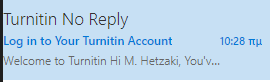 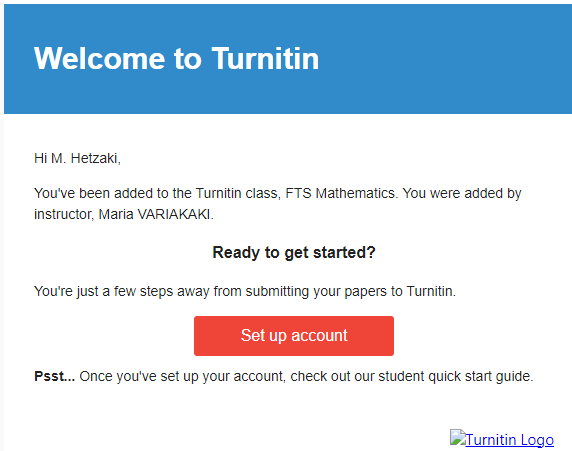 Εγγραφή με e-mail και Family Name.Προσοχή τα στοιχεία –e-mail, επίθετο- αναφέρονται στο email καλωσορίσματος.
Create YOUR password
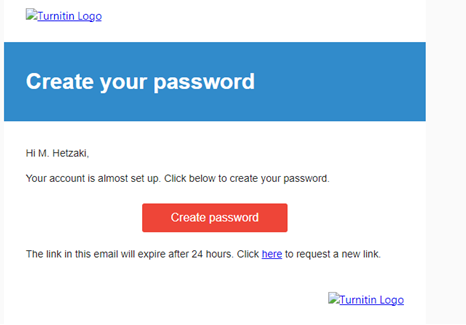 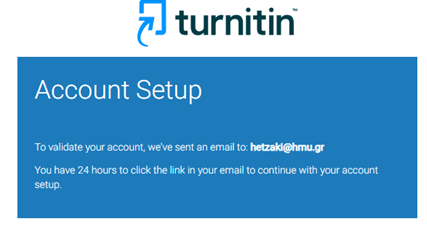 Επιβεβαίωση password. Ολοκλήρωση εγγραφής.
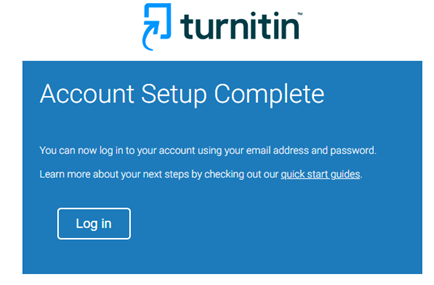 Είσοδος στο Turnitin.com
Secrete questions and answers
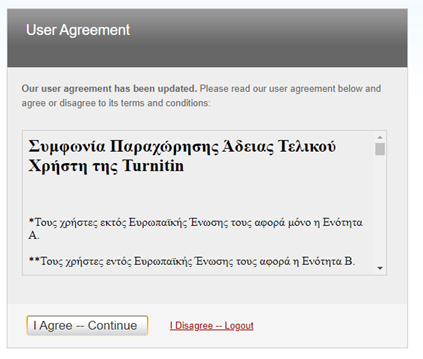 2. Εγγραφή φοιτητή από την κεντρική σελίδα turnitin.com -> Log InΧρειάζεται πληροφορίες από το διδάσκοντα
New user? Click hereStudent
Ο φοιτητής συμπληρώνει το Class ID, το enrollment Key που του δίνει ο καθηγητής
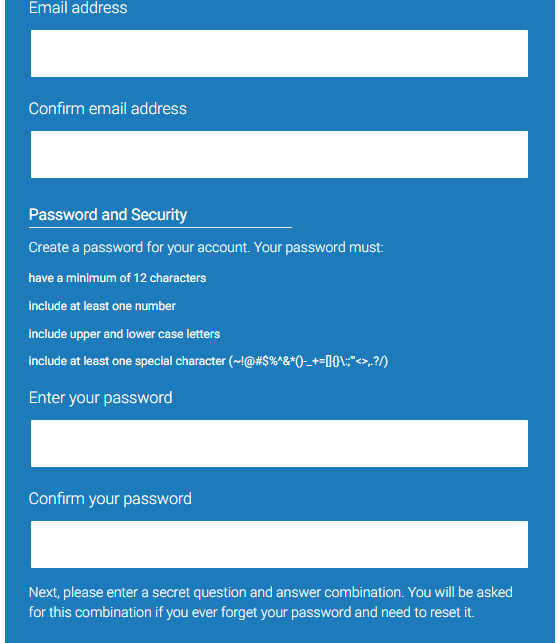 Και τελειώνει την εγγραφή του
Τι βλέπει ο φοιτητής
Οθόνη για ανάρτηση εργασίας (πριν και μετά την ανάρτηση)
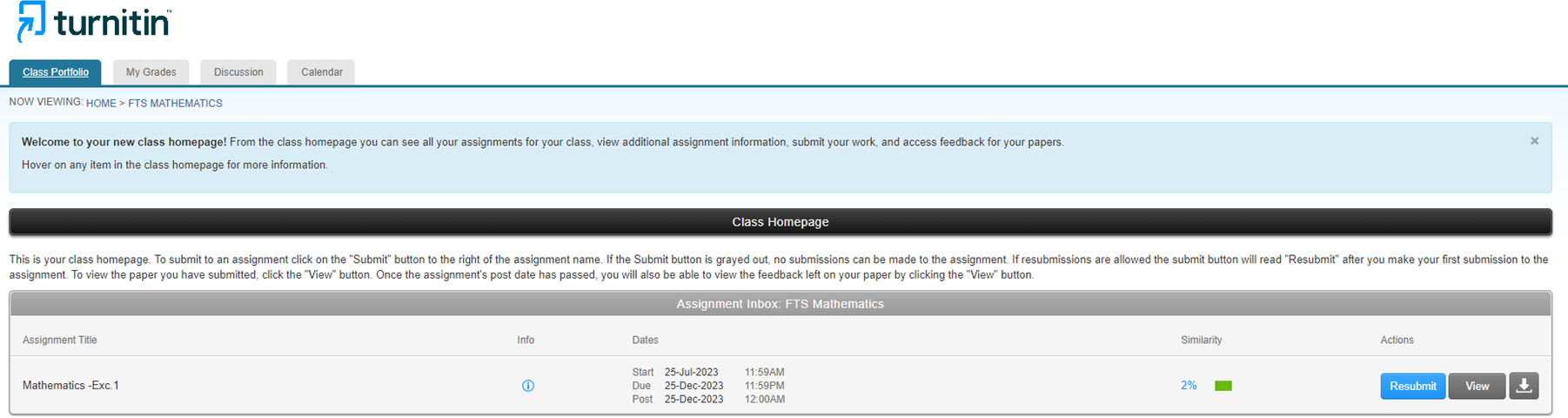 Η ανάρτηση εργασίας Upload
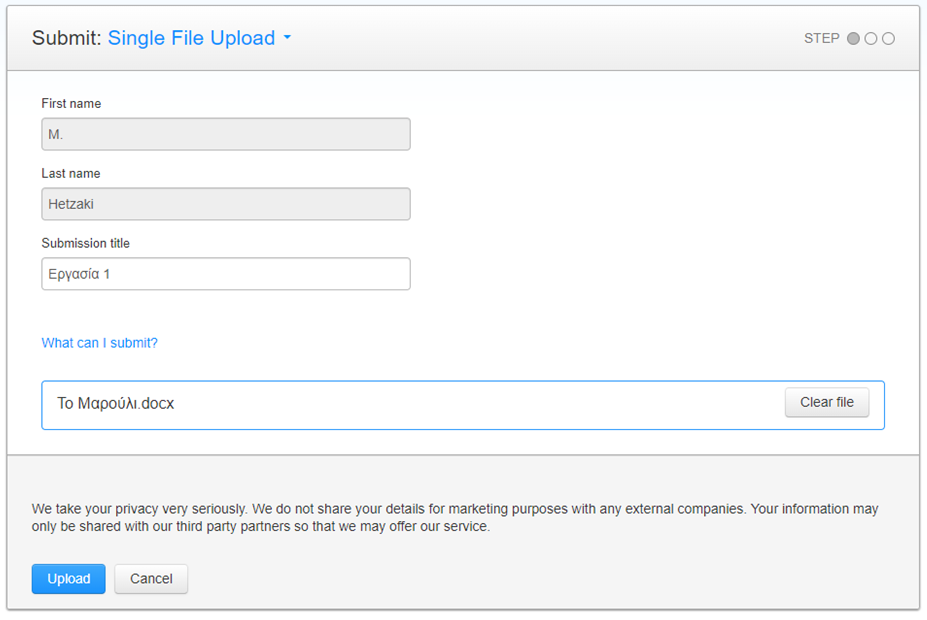 Confirm
Ολοκλήρωση ανάρτησης εργασίας
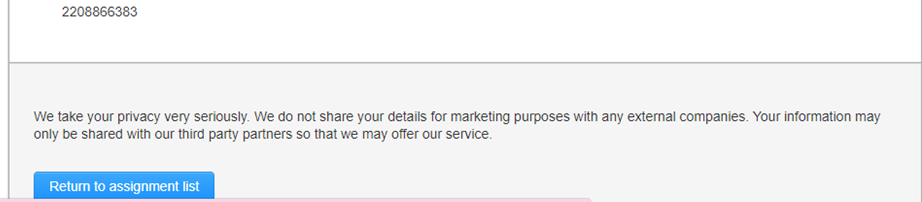 Εξαγωγή similarity
Originality report
Επεξήγηση συμβόλων originality report
Αριθμητικό ποσοστό επικάλυψης με άλλη πηγή

Φθίνουσα αριθμητική σειρά πηγών επικάλυψης. Με το βέλος ανοίγουν οι πηγές. 
Δείχνει τα φίλτρα που έχουν εφαρμοστεί στο Assignment. Μπορείτε εφαρμόσετε ξανά φίλτρα και να δοθεί νέο αποτέλεσμα με το Applied changes
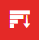 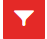 Εφαρμογή φίλτρων εξαίρεσης και εξαγωγή νέου αποτελέσματος similarity
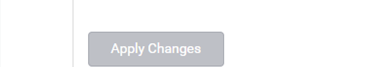 Μπορείτε να κατεβάσετε το Originality report, την Digital Receipt και το κείμενό σας
Info details
Μπορείτε να κάνετε επανυποβολή της εργασίας σας μετά τη διόρθωσή της
Τι βλέπει ο φοιτητής
Τι βλέπει ο καθηγητής
Χρωματικές ενδείξεις
Ενημέρωση από Turnitin ότι ανεβάσατε εργασία.
Το Portofolio σας, τις τάξεις που είστε εγγεγραμμένοι και οι ημερομηνίες λήξης
Ανίχνευση λογοκλοπής μέσω AI
Γίνεται ανίχνευση κειμένων από εφαρμογές ΤΝ και παρουσιάζονται σε χωριστό ποσοστό στο Similarity report. Είναι ανιχνεύσιμο μόνο σε αγγλικά κείμενα και μόνο από το ChatGPT (γλωσσικά μοντέλα GPT-3 και GPT-3.5). Εφαρμόζεται και στην υπηρεσία ανίχνευσης λογοκλοπής μέσω eclass
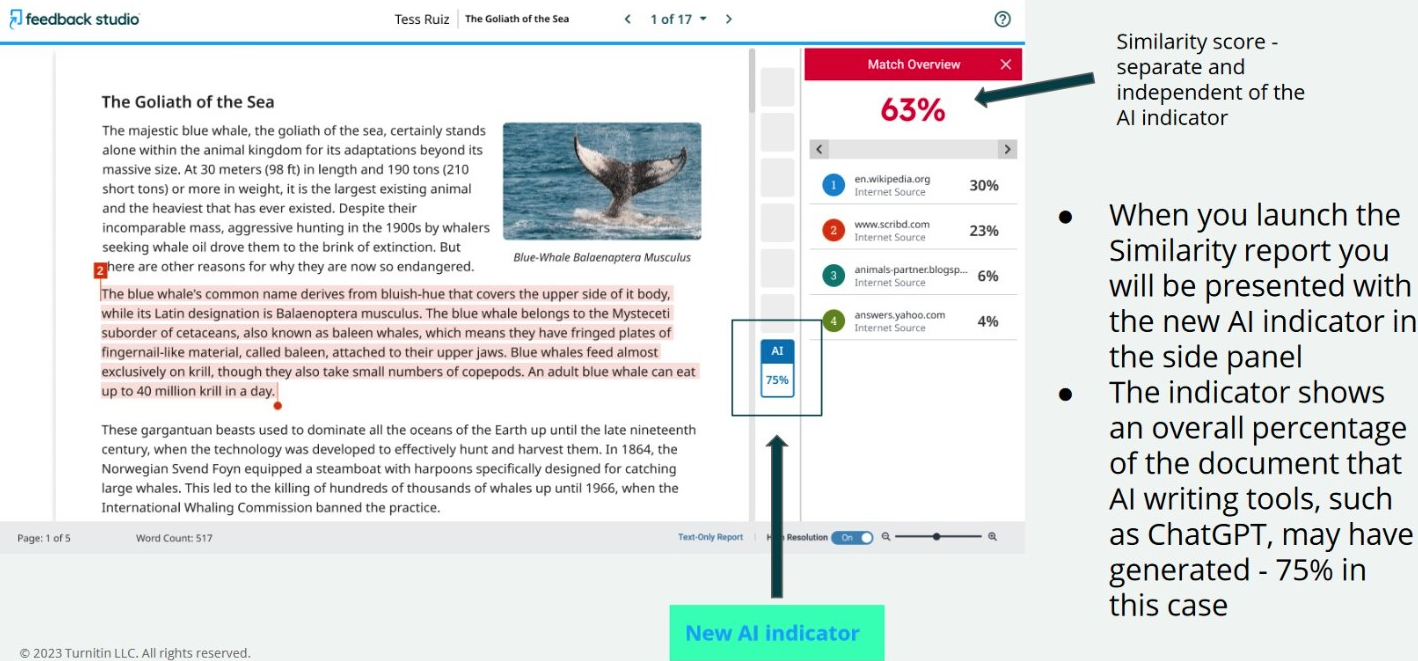 Turnitin
Στη διάθεσή σας για ερωτήματα στα email  turnitin@hmu.gr
										 libher@hmu.gr
										 variaka@hmu.gr